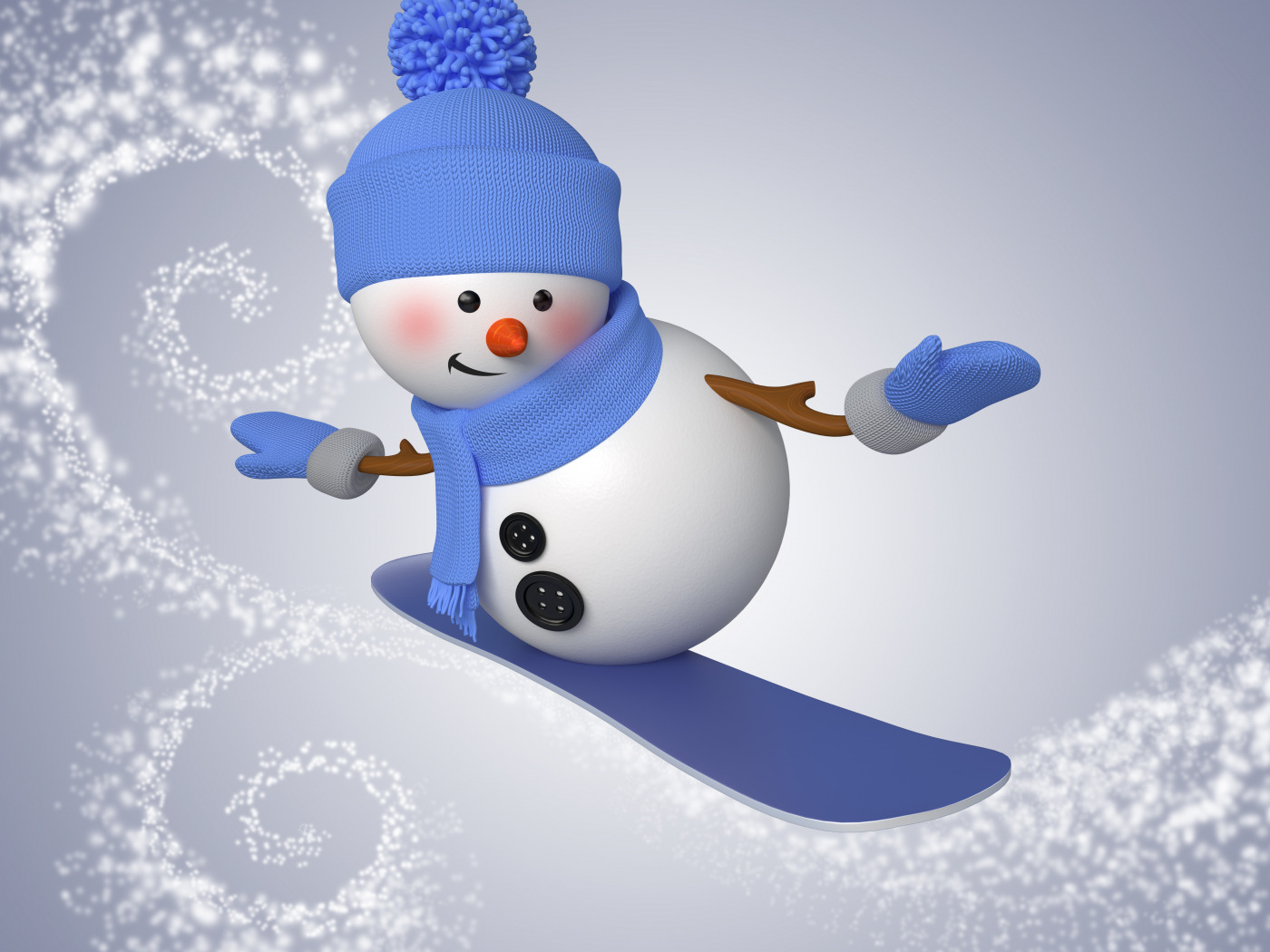 Муниципальное общеобразовательное учреждение
«Средняя общеобразовательная школа №19»
г. Вологды.
Проект
«Неделя   зимних 
              забав
                    со Снеговиком»
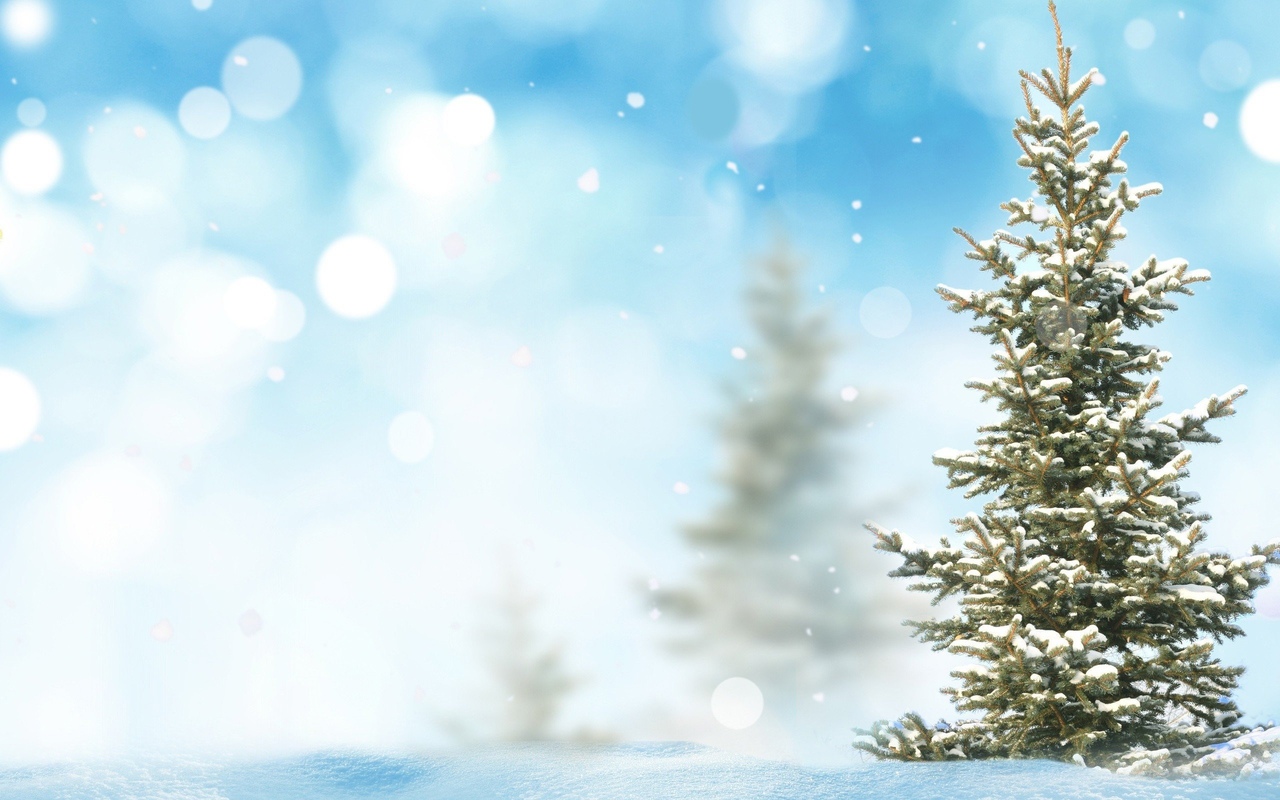 Тип проекта:  
творческо – познавательный

Сроки реализации проекта: 
06 - 10 декабря 2021 года.
Участники проекта: 
дети второй группы раннего возраста № 5 «Теремок», воспитатель Бокарева Е.Н., младший воспитатель Нестерова Г.Н.
Цель проекта:
Развитие творческой,  двигательной и познавательной активности  детей  через  обогащение  их представлений  о  зиме.
Задачи:
Конкретизировать  и  углубить  представления  детей   о  зиме;
продолжать учить детей эмоционально воспринимать содержание сказок, потешек;  
укреплять здоровье детей через подвижные  игры на прогулке;
развивать творческую активность детей при формировании  образа снеговика;
способствовать формированию коммуникативных качеств.
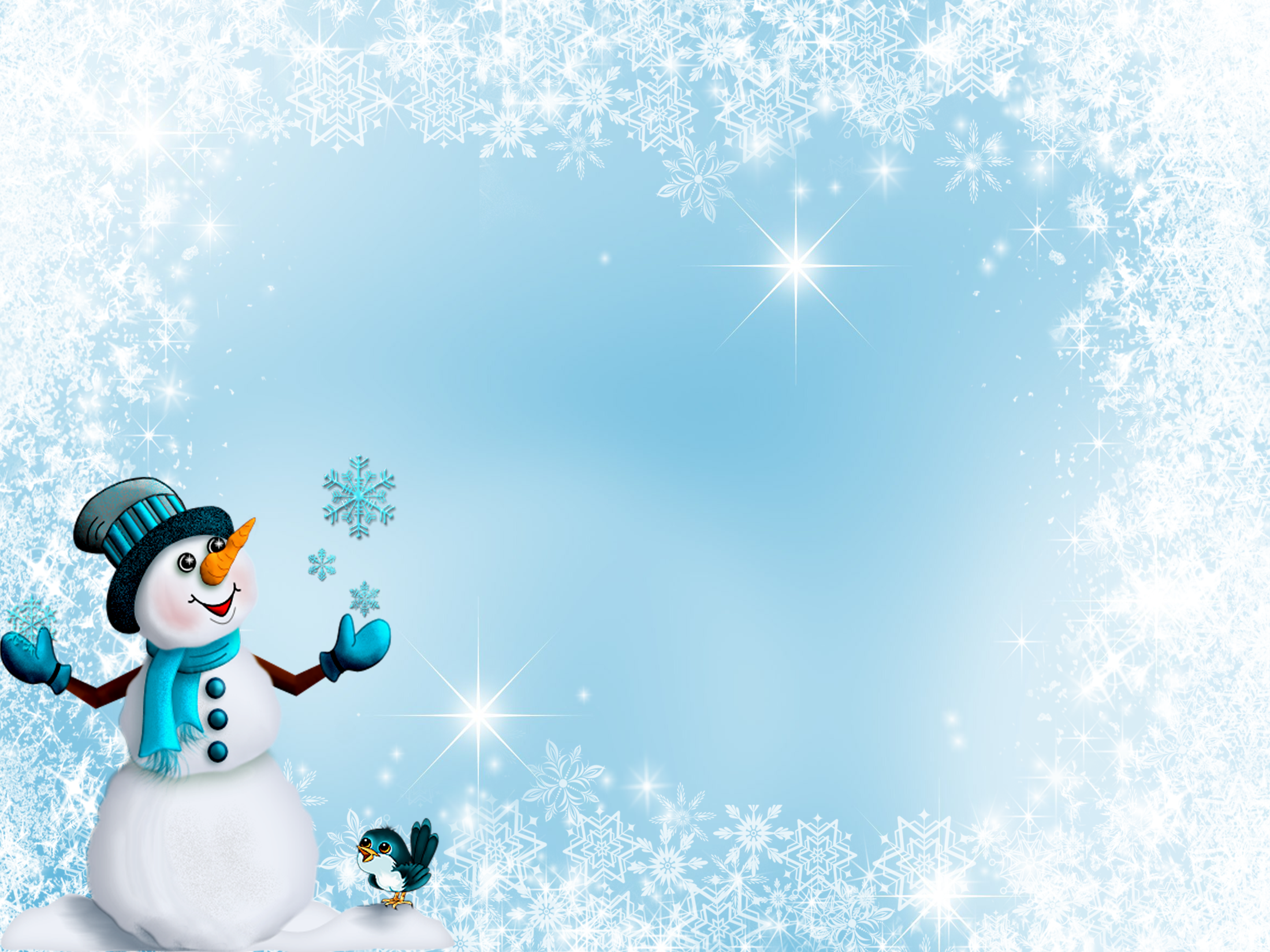 Актуальность:
  Актуальность данного проекта в том, что он позволяет в условиях зимней недели расширить, обогатить, систематизировать и творчески применить знания детей о зиме, о добром помощнике Деда Мороза - снеговике. В 2-3 года ребенок лучше воспринимает полученную информацию, если задействованы все органы чувств, если он сможет не только увидеть, но и  поиграть, сделать что-то своими руками. Кроме того  – это прекрасная возможность уделить большее внимание физическому развитию детей, провести время на улице с пользой для здоровья.

  Главный герой проекта – это СНЕГОВИК, который приходит к ребятам в 
гости.
Тематическая неделя:
                                                    Понедельник: Тема дня:  «Снеговик пришел к нам в гости». 

                                                    Вторник: Тема дня: «Снеговик – главный помощник Деда 
                                                                                                                      Мороза».
                                                    Среда: Тема дня: «Как снеговик носик потерял». 

                                                    Четверг: Тема дня:  «Снежные чудеса».

                                                    Пятница: Тема дня:  «Волшебный зимний сундучок».
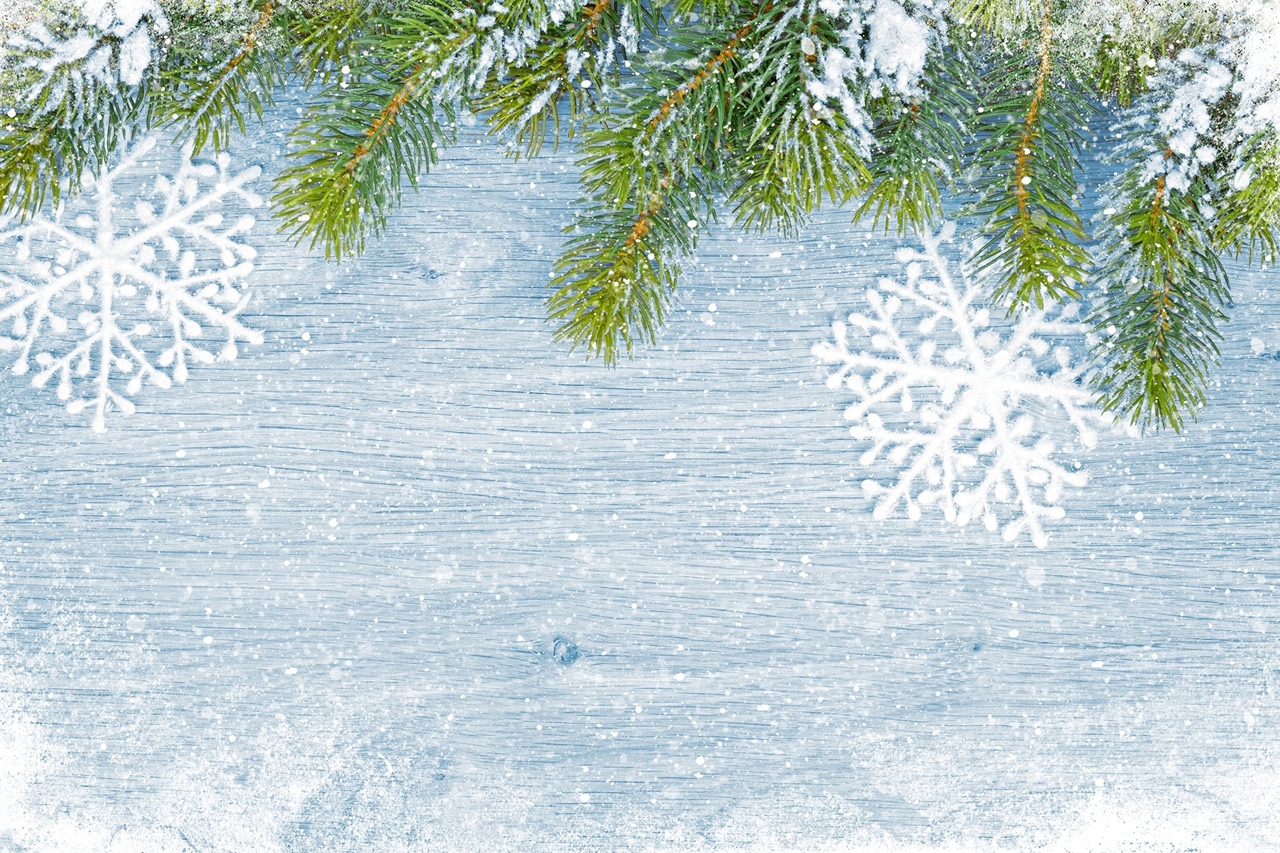 Этапы работы над проектом:

Подготовительный этап:
 
Определение темы проекта.
Изучение литературы по данной теме.
Формулировка цели и разбивка на веер задач.
Подбор наглядных материалов по теме проекта.
Подбор художественных произведений (сказок, стихов, потешек).
Изготовление демонстрационного материала.
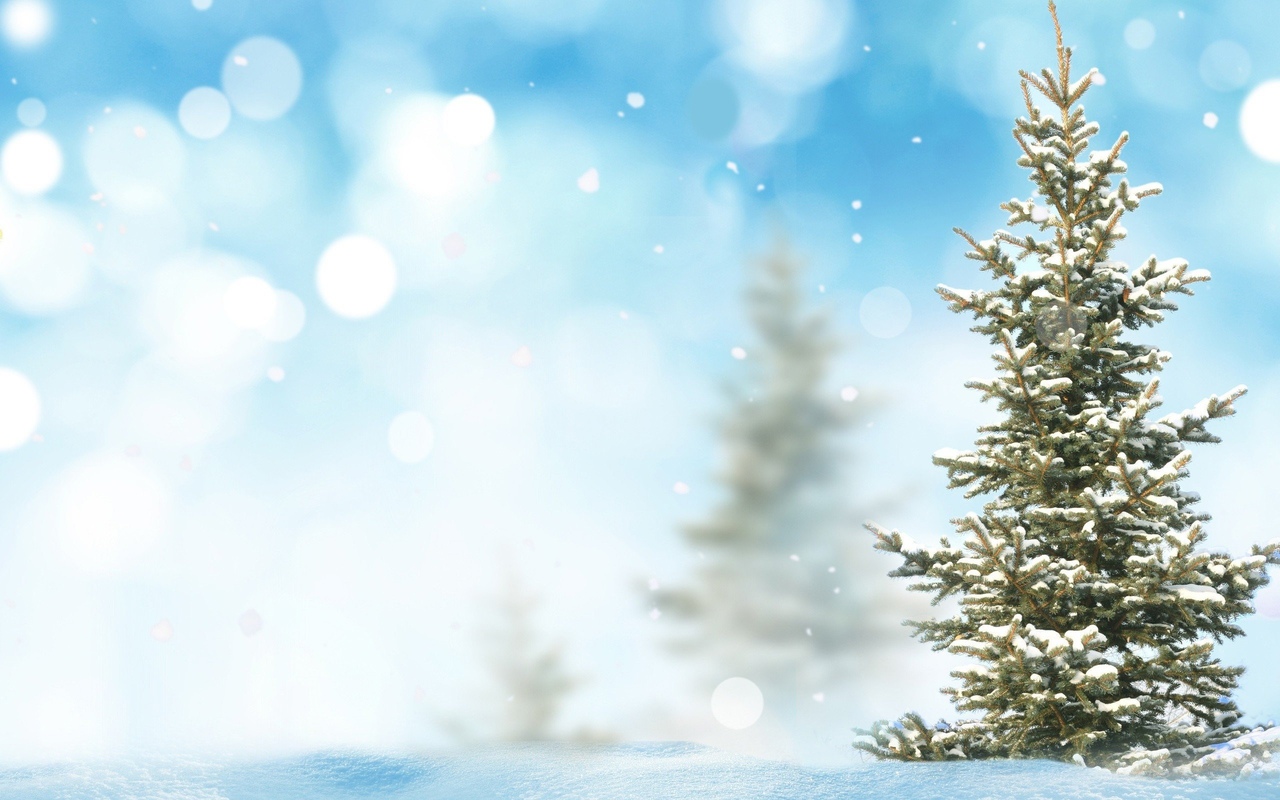 Основной этап:
Перспективное  планирование
Понедельник -  тема дня:  «Снеговик пришел к нам в гости». 
1- я половина дня: 
Игровая ситуация: «Оденем куклу Катю на прогулку» (дается понятие об изменении одежды по сезону).
Беседа: « Морозные деньки». 
Прогулка:
Наблюдение: за снегом на дорожках, в воздухе, на деревьях и постройках. 
Игра: «Ловишка», «Из пушистого снежка лепим мы снеговика…».
2 - я половина дня: 
Сюрпризный момент:  фото со снеговиком.
Разучивание стихотворения « Снежинка».
Вторник - тема дня: «Снеговик – главный помощник Деда Мороза».
1 - я половина дня:
Беседа с детьми: « Добрый Дедушка Мороз».
Прогулка: 
Наблюдение: за птицами у кормушки.
Закрепление игры: «Из пушистого снежка лепим мы снеговика…» 
2 - я половина дня:
Рассматривание альбома: «Такие разные снеговики».
Чтение худ. литературы: В. Сутеев «Снеговик-почтовик».
Разучивание стихотворения: «Елка».
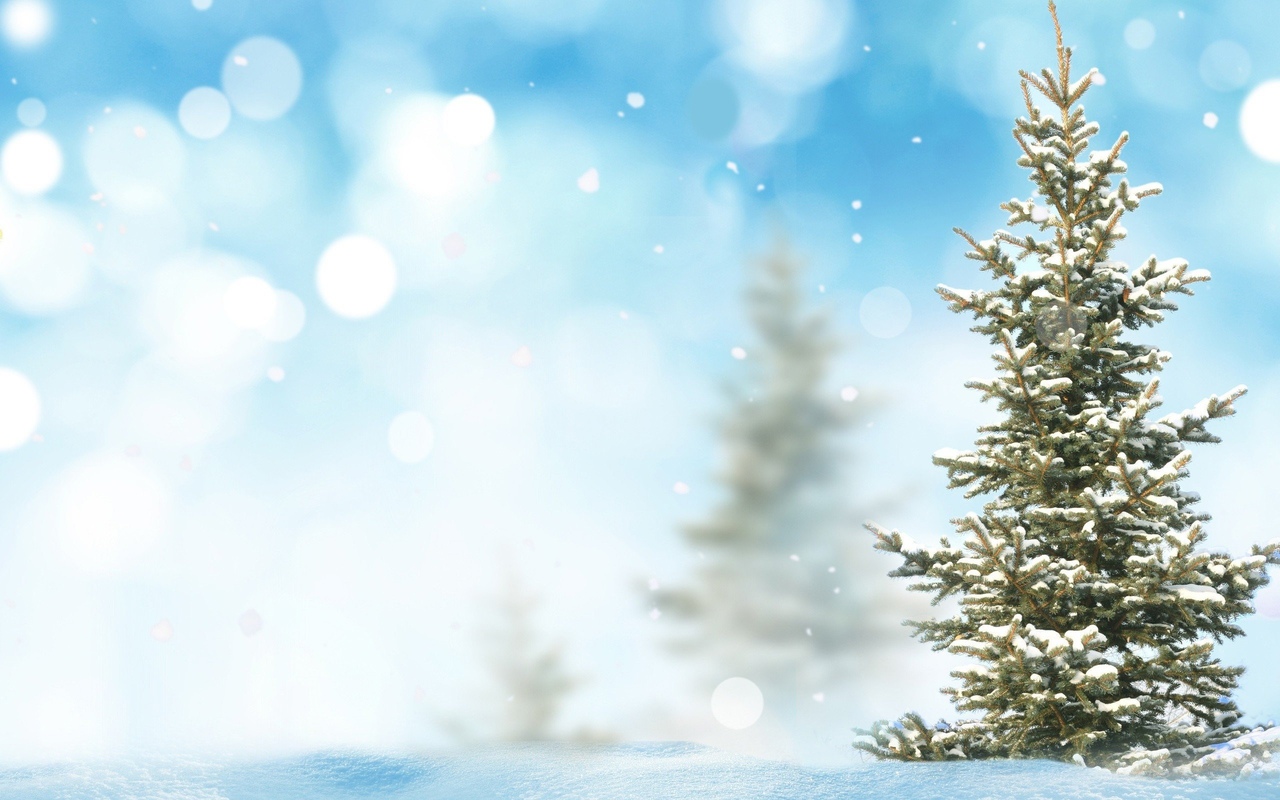 Среда - тема дня: «Как снеговик носик потерял». 
1 - я половина дня:
Рассматривание иллюстраций, тематического альбома: «Зима».
Лепка: «Озорные снеговички».
Прогулка:
Наблюдение: за березой.
Игра: «Быстрые ножки».
2 - я половина дня:
Театрализация:  «Как снеговик носик искал».
Закрепление стихов: «Елка», «Снежинка».
Четверг - тема дня:  «Снежные чудеса».
 1 – я половина дня:
Чтение стихов: «Снеговик», «Белый снег пушистый в воздухе кружится… «
Сюжетно - ролевая игра: «Новогоднее путешествие на поезде к Деду Морозу».
Подвижная игра: «Заморожу». 
2 - я половина дня: 
Чтение потешек: «Ой, мороз, мороз», «Уж ты, зимушка – зима», «Сидит, сидит зайка». 
Рисование:  «Мой друг – снеговик».
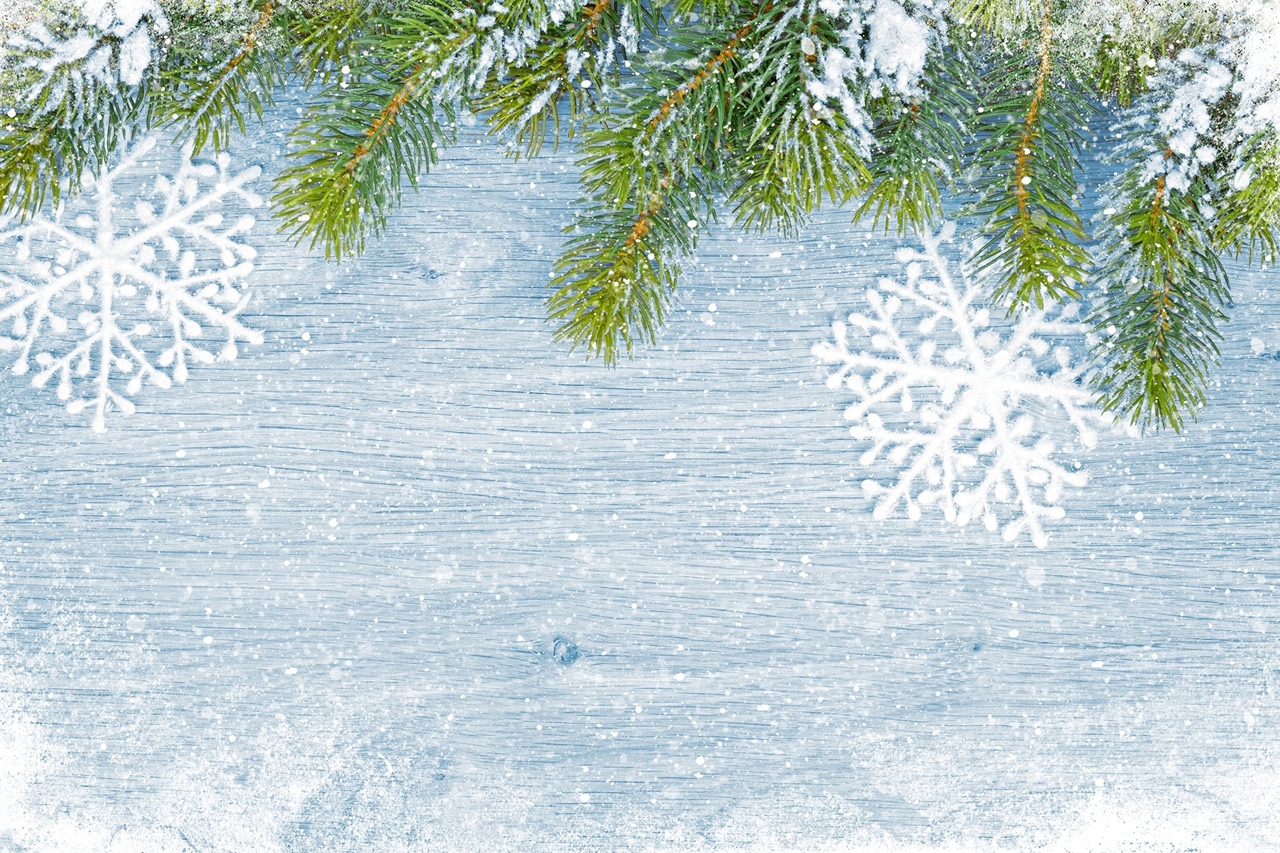 Пятница - тема дня:  «Волшебный зимний сундучок».
 1 - я половина дня:
Коллективная работа с детьми: Аппликация из ватных дисков «Сундучок снеговика».
Закрепление ранее разучиваемых стихов: «Елка», «Снежинка», «Снеговик». 
Прогулка: 
Наблюдение: за работой трактора, который убирает снег. 
Подвижные игры: «Ловишка», «Из пушистого снежка… «. 
2 - я половина дня: 
Кукольный спектакль: «Волшебный сундучок».

Заключительный этап:
 Пополнение учебного материала новыми стихами, потешками о снеговике.
 Изготовление  зимнего трона для игр и забав.
 Оформление выставки детских работ « Озорные снеговички».
 Оформление выставки рисунков «Мой друг – снеговик».
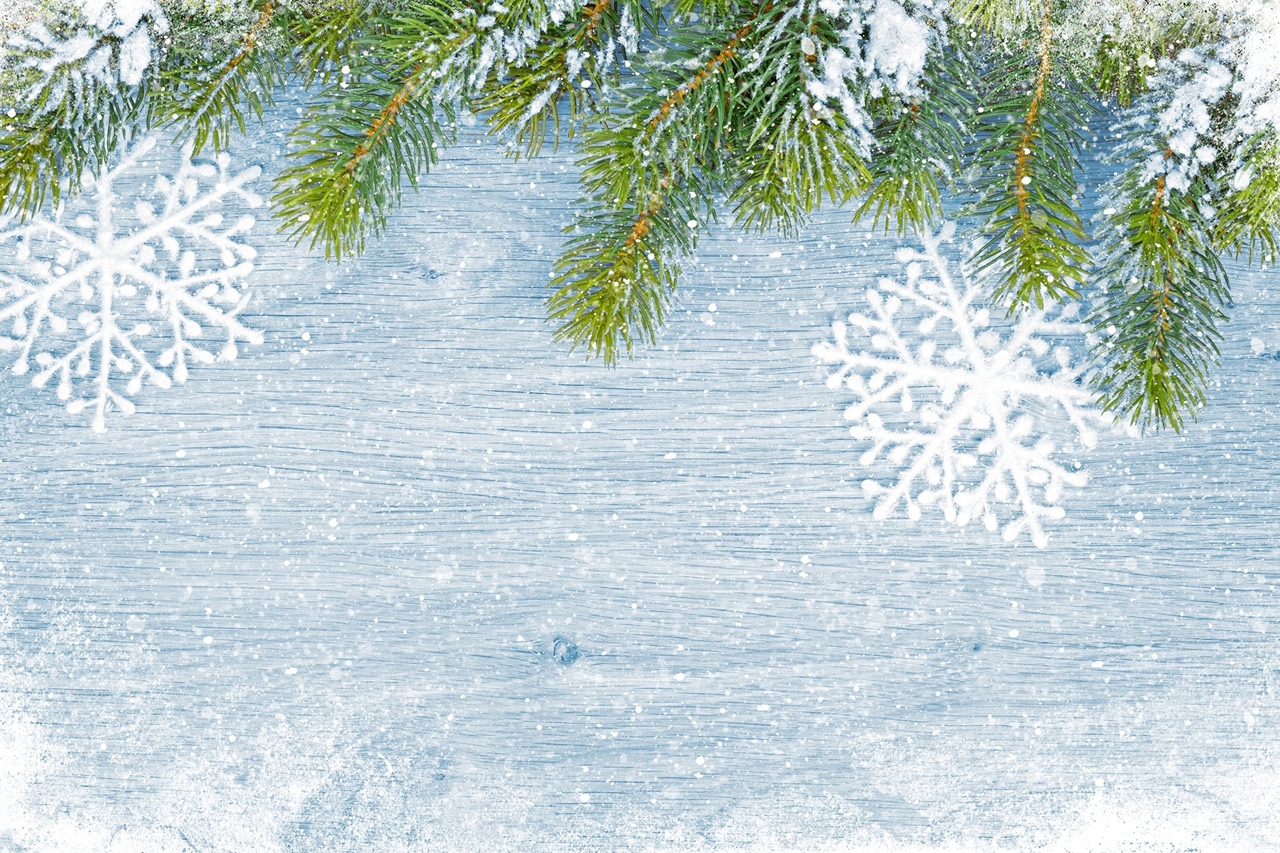 Результаты реализации проекта: 
Углубление знаний детей о зиме.
Развитие у детей  связной речи, обогащение детского словаря.
Развитие творческих способностей, памяти, посредством запоминания стихотворений о снеговике, снежинке, елочке.
Продукт проектной деятельности
Выставка детских работ: «Озорные снеговички» (лепка).
Выставка рисунков «Мой друг – снеговик».
Аппликация из ватных дисков «Сундучок Снеговика».
Фото для родителей «Мой друг – снеговик» (фото каждого ребенка со снеговиком)  размещено в родительском сообществе.
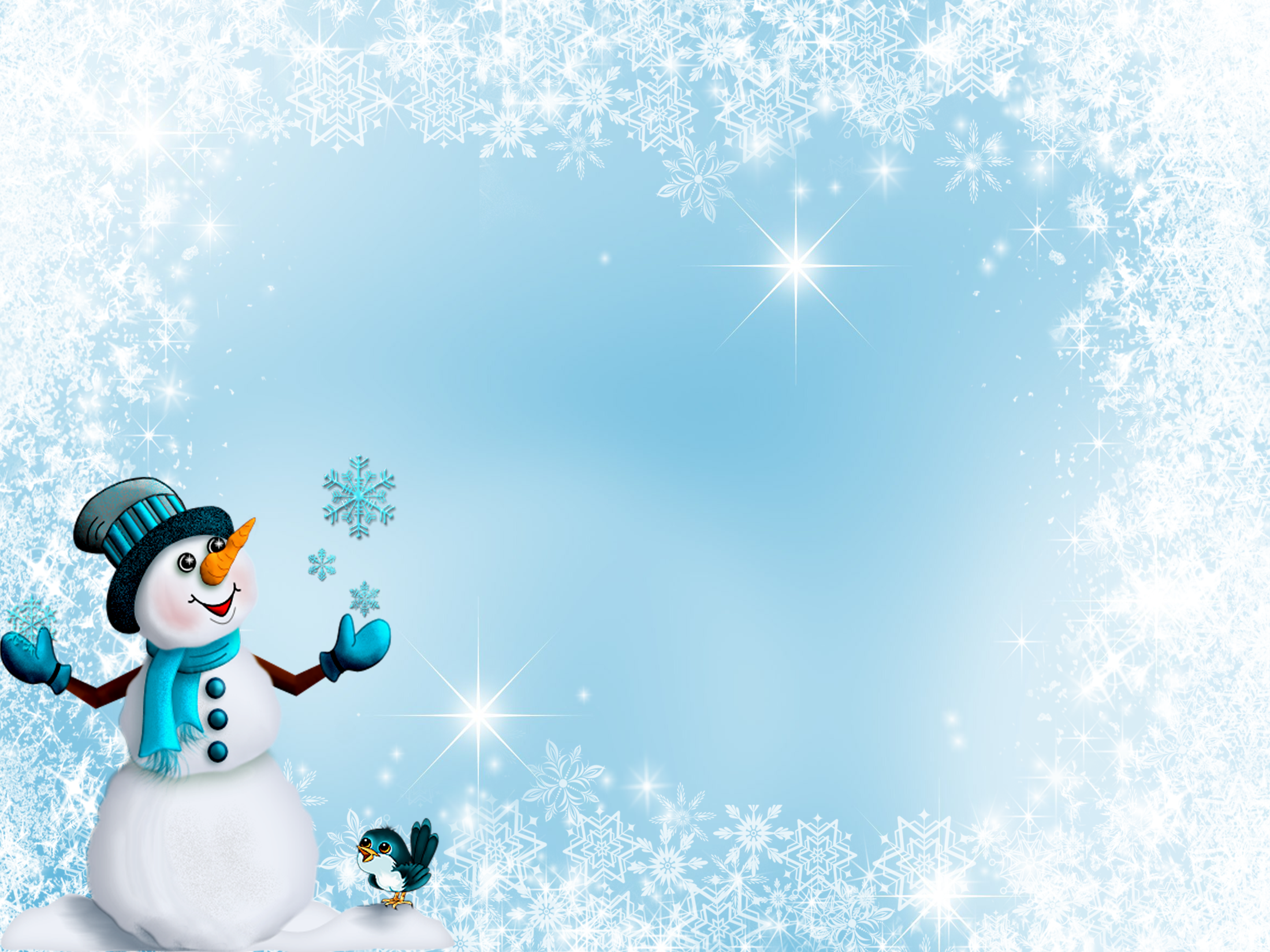 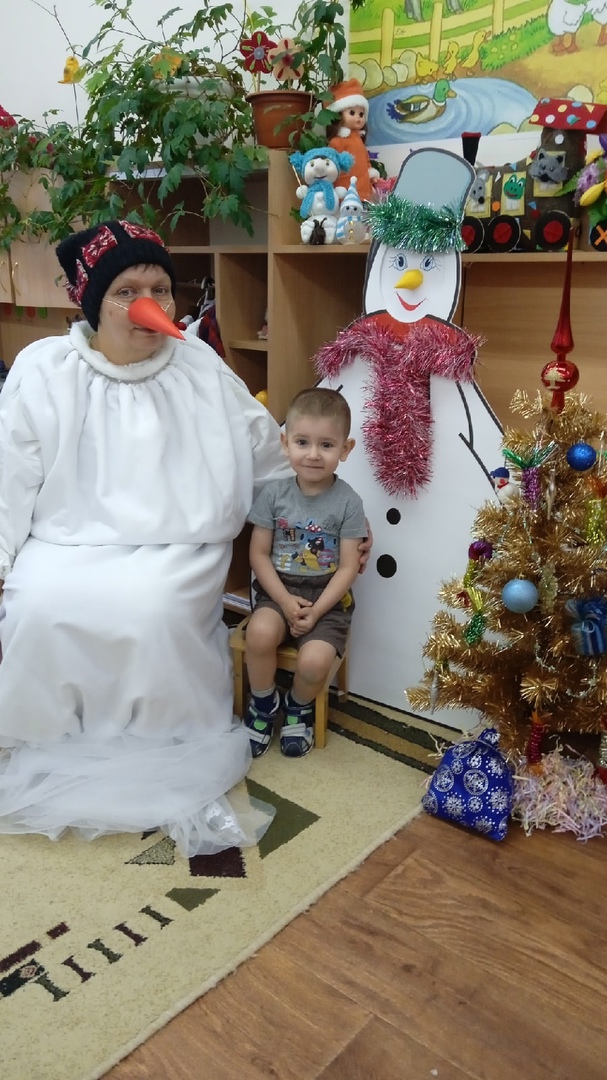 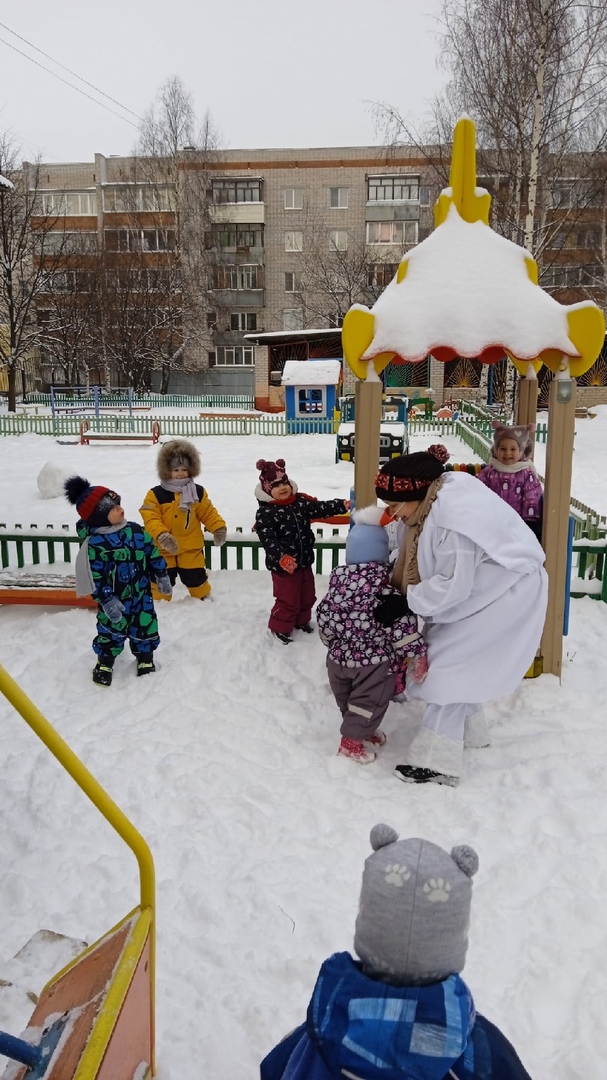 Фото – приложение

Фото со Снеговиком
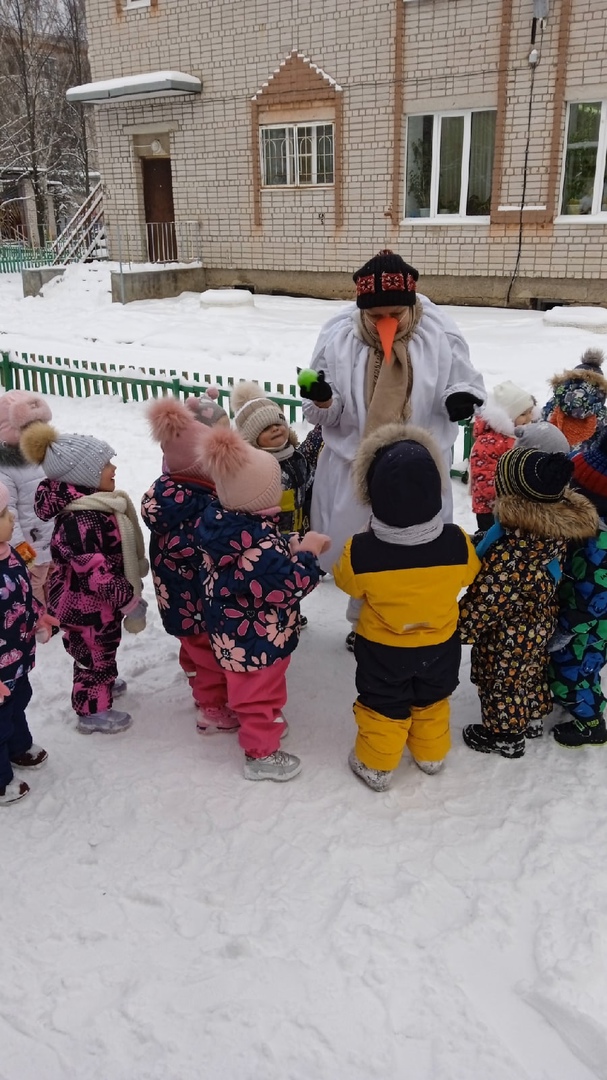 Подвижные игры:
        «Ловишка», 
«Из пушистого снежка  лепим  мы   снеговика…»
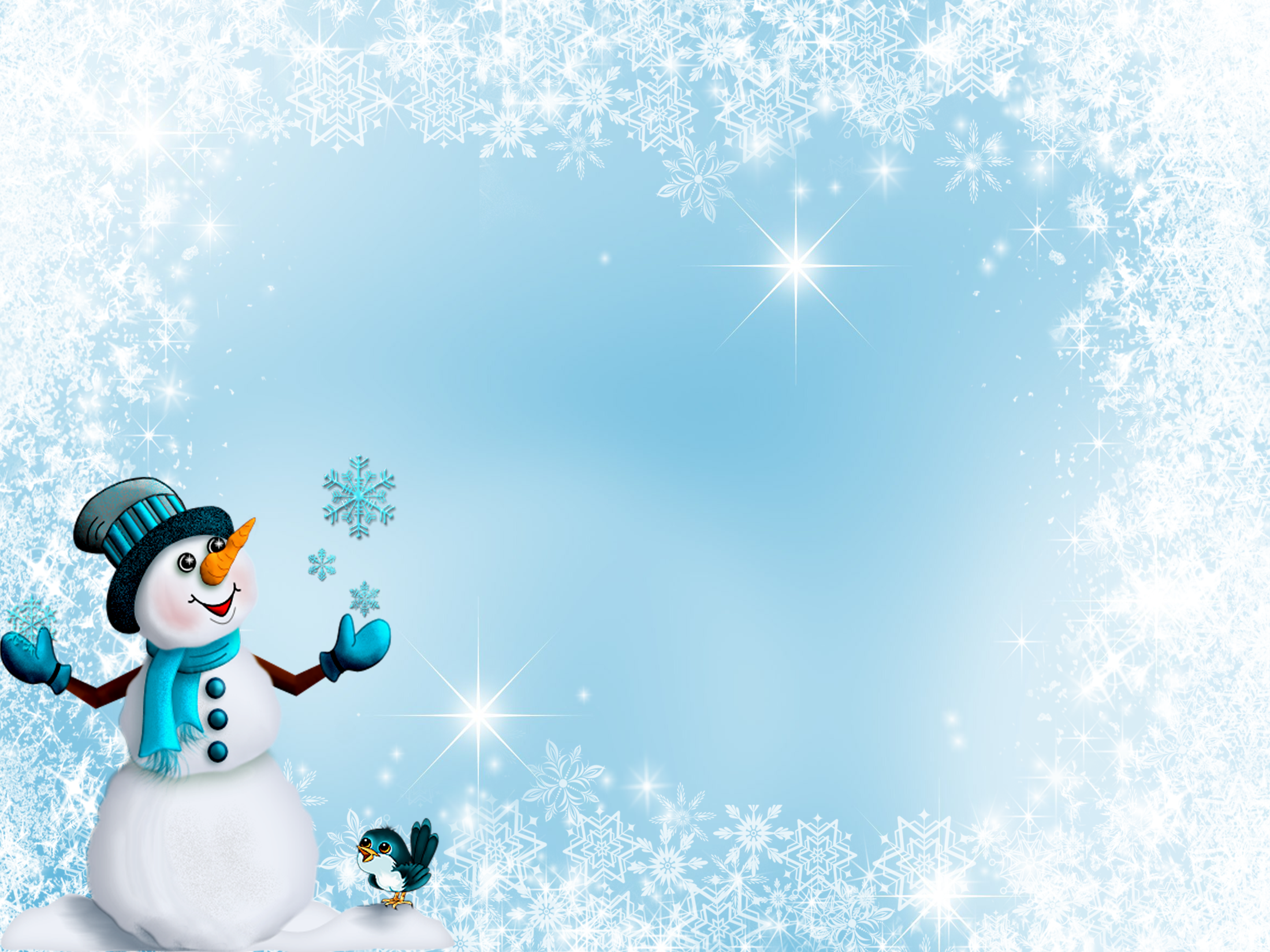 Лепка: «Озорные снеговички»
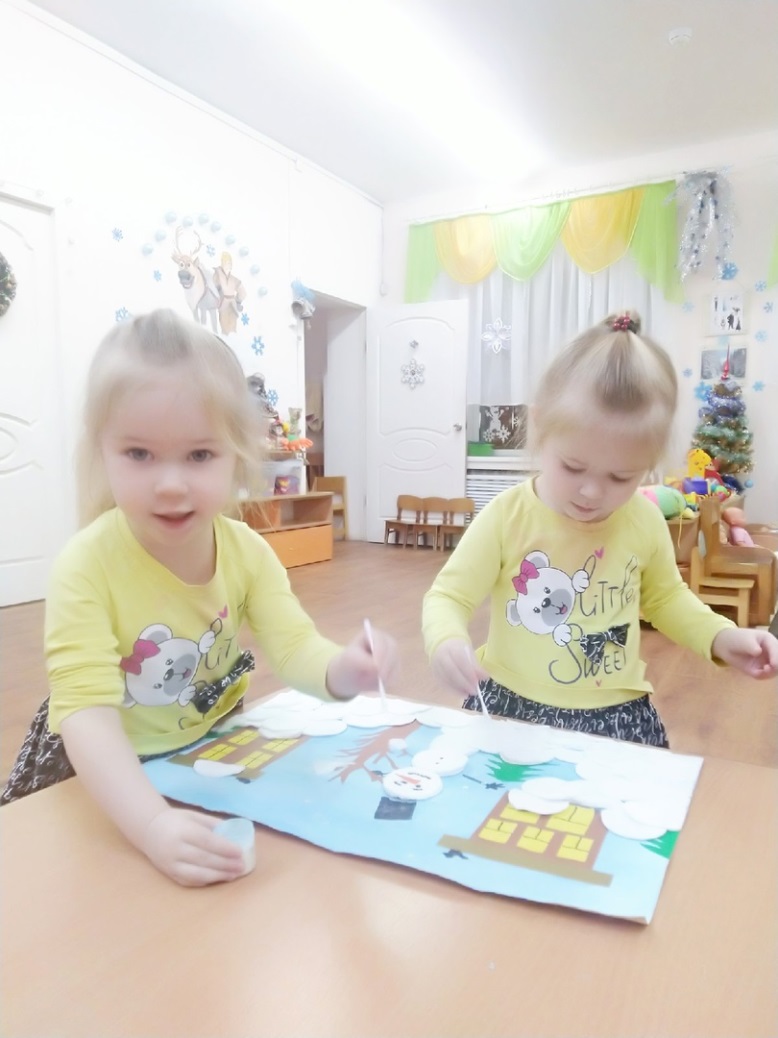 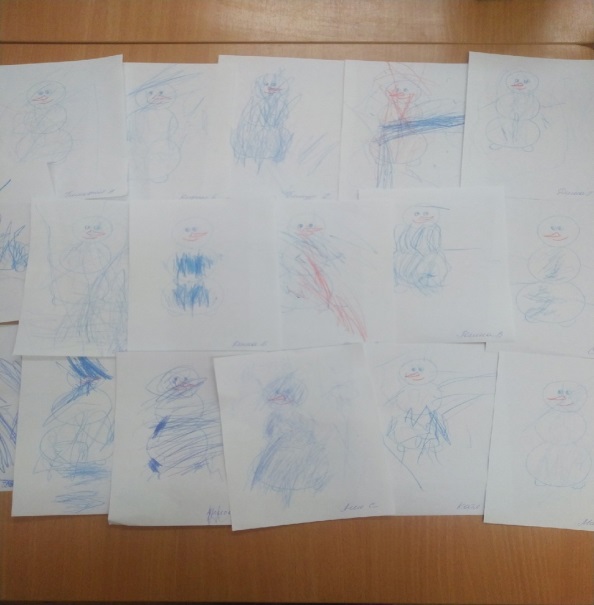 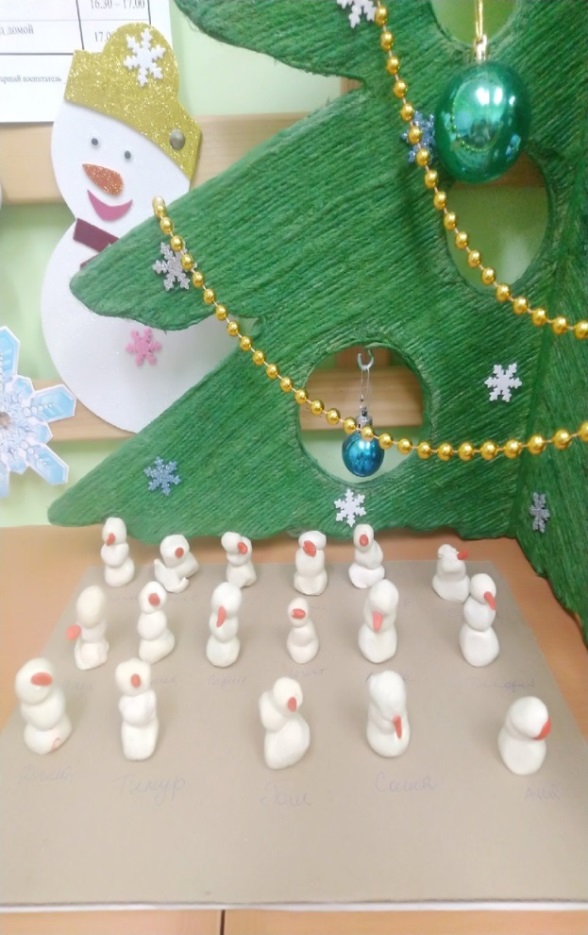 Рисование: 
«Мой друг – снеговик»
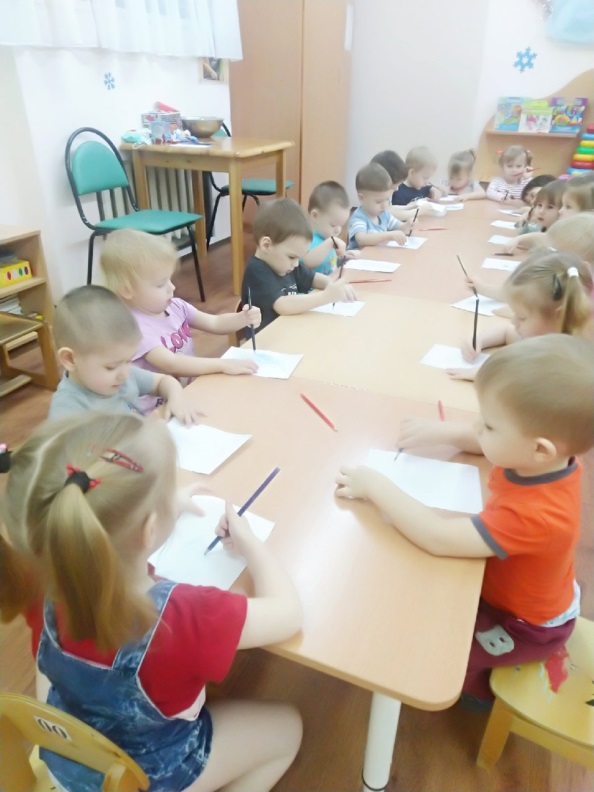 Коллективная работа:
«Сундучок Снеговика»
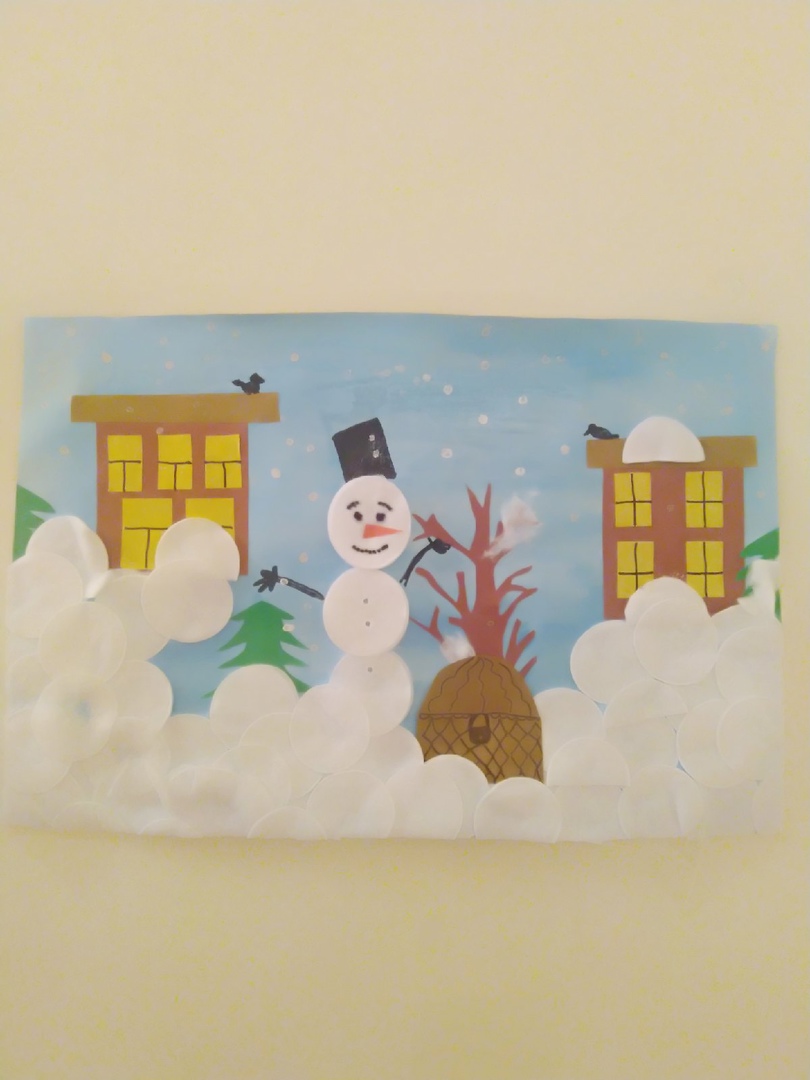 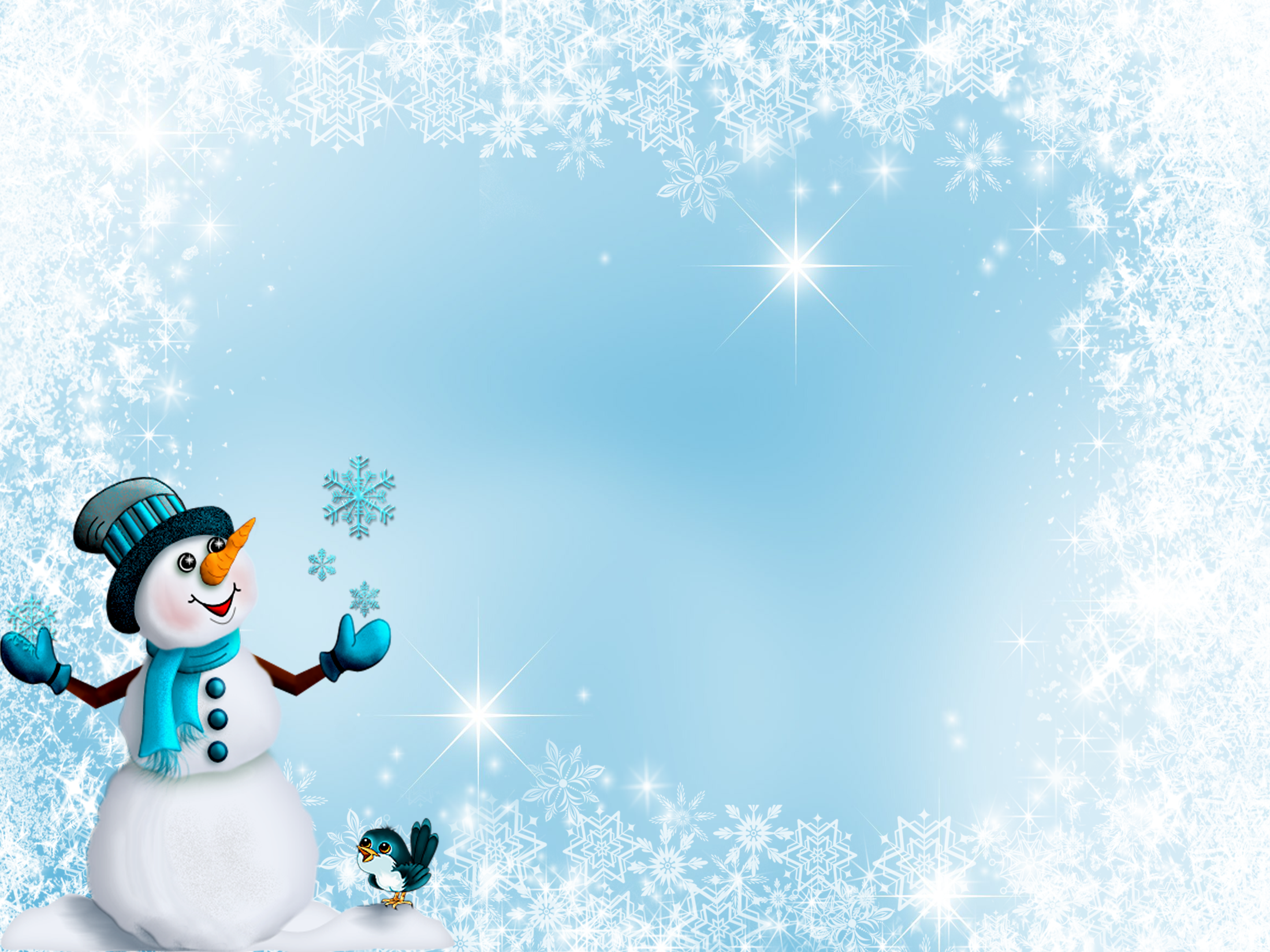 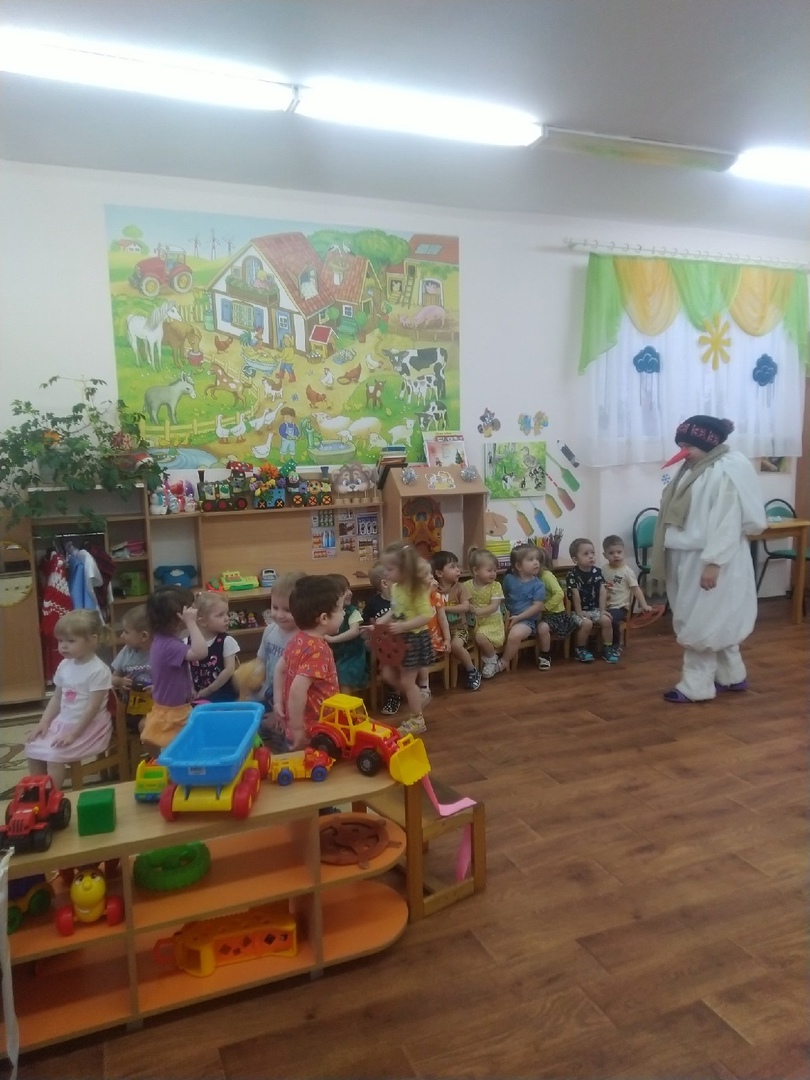 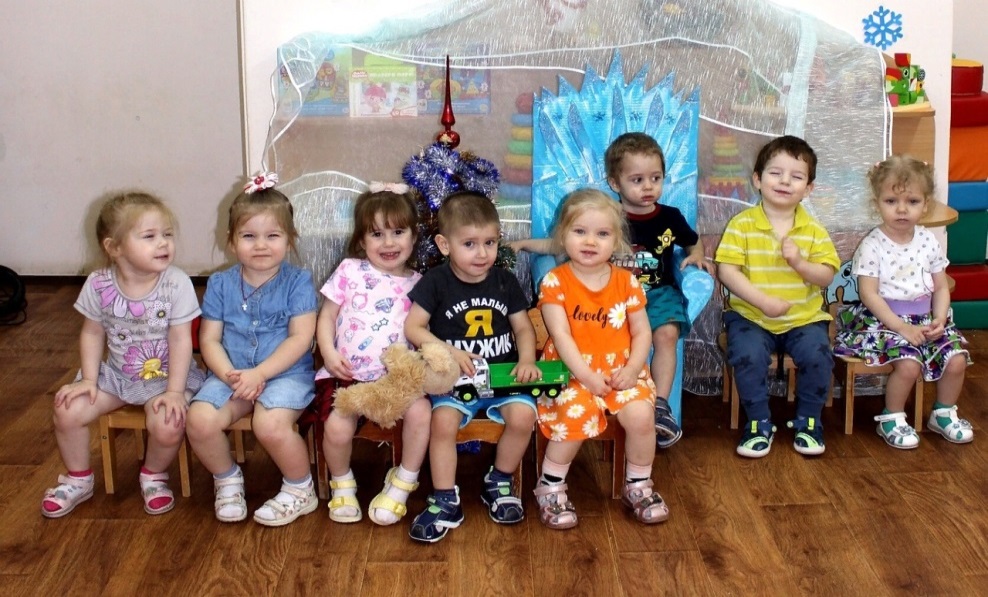 Сюжетно – ролевая игра:  «Новогоднее путешествие на поезде к Деду Морозу»
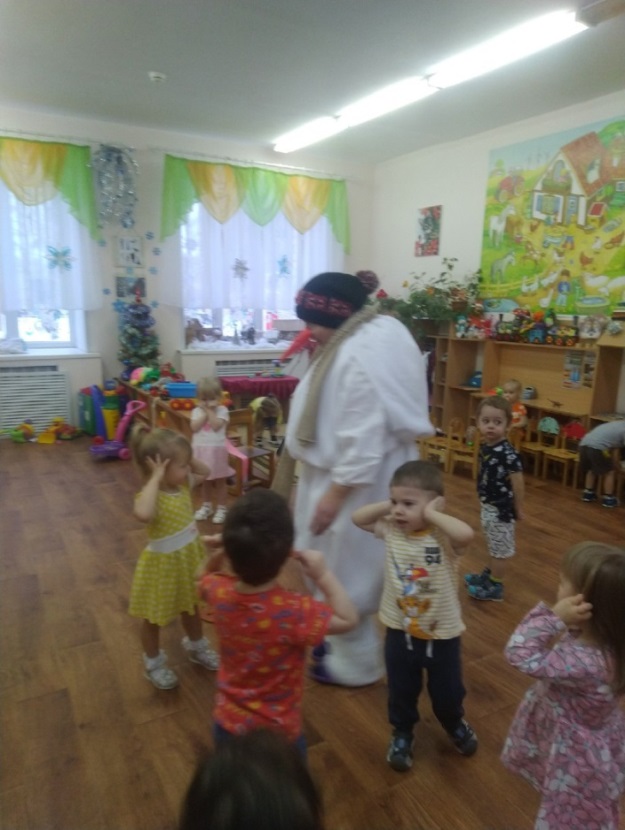 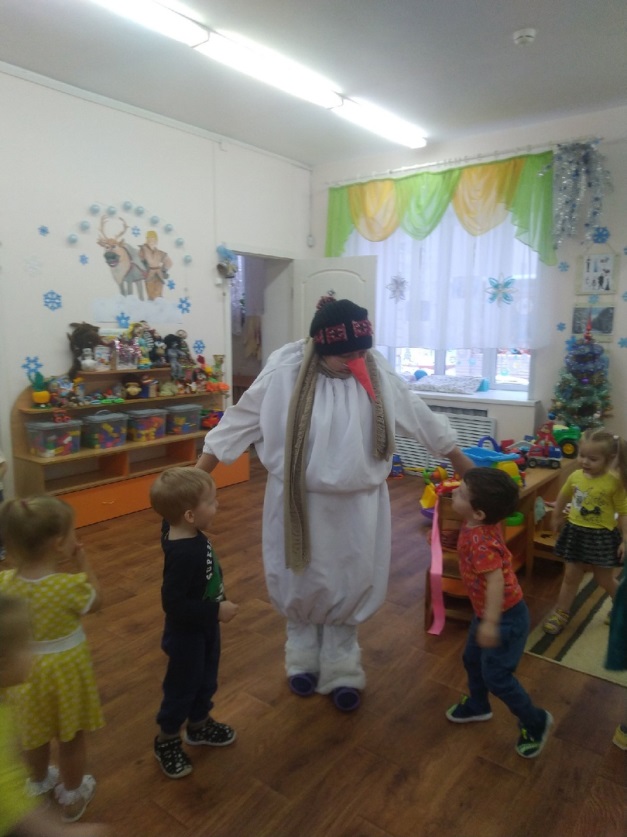 Немного потанцуем…
Игра:  «Заморожу»
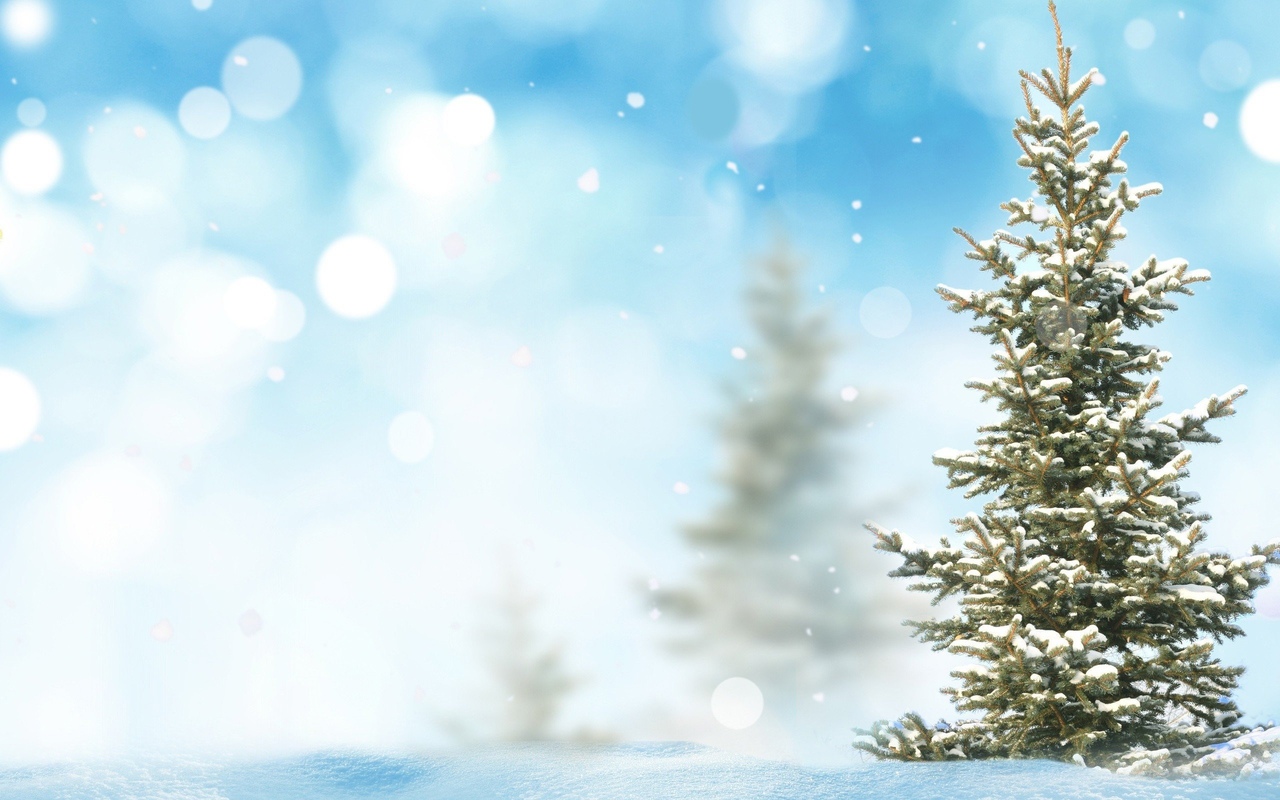 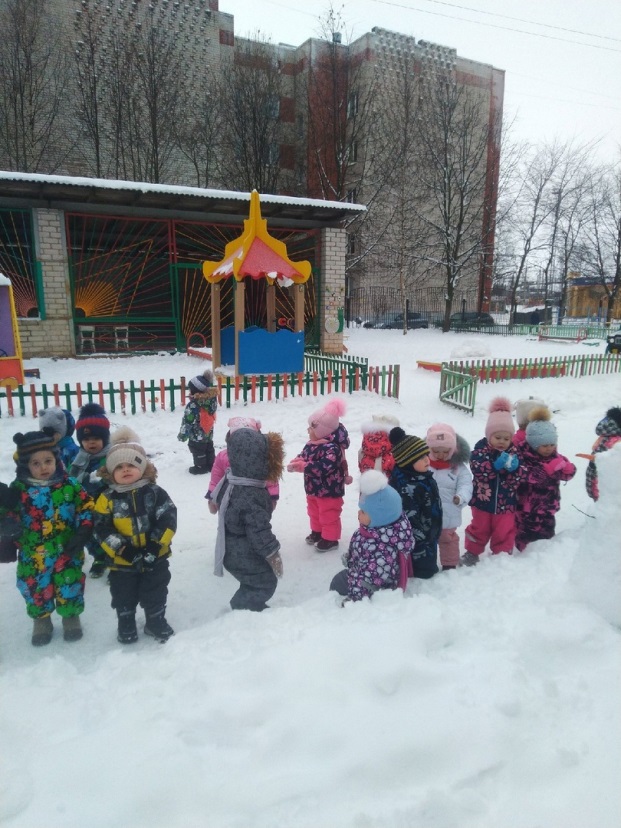 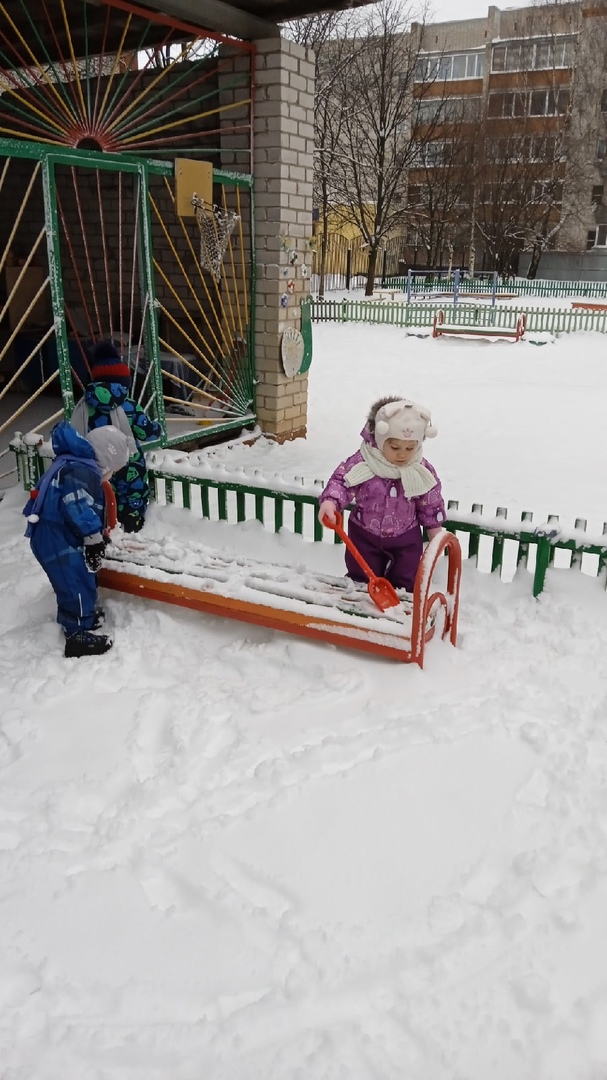 Чистим дорожки от снега
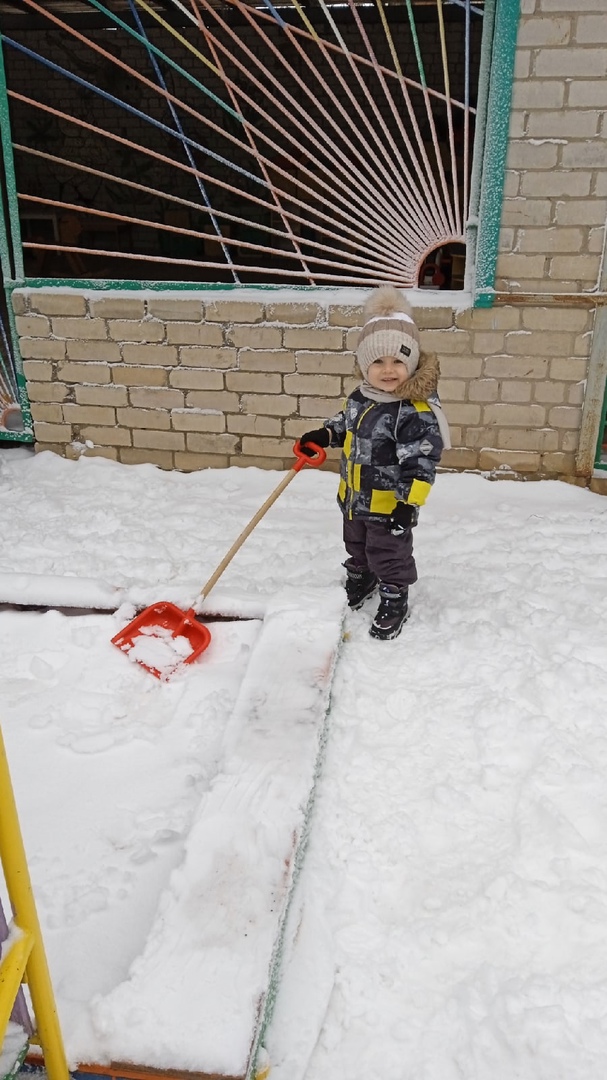 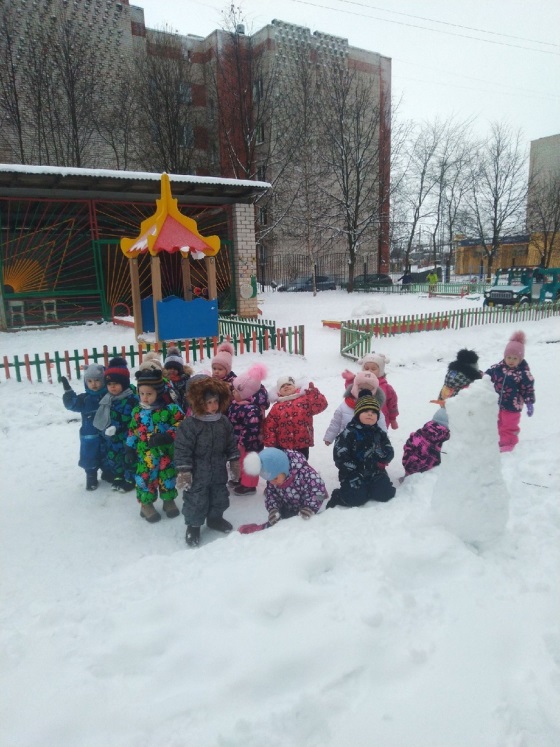 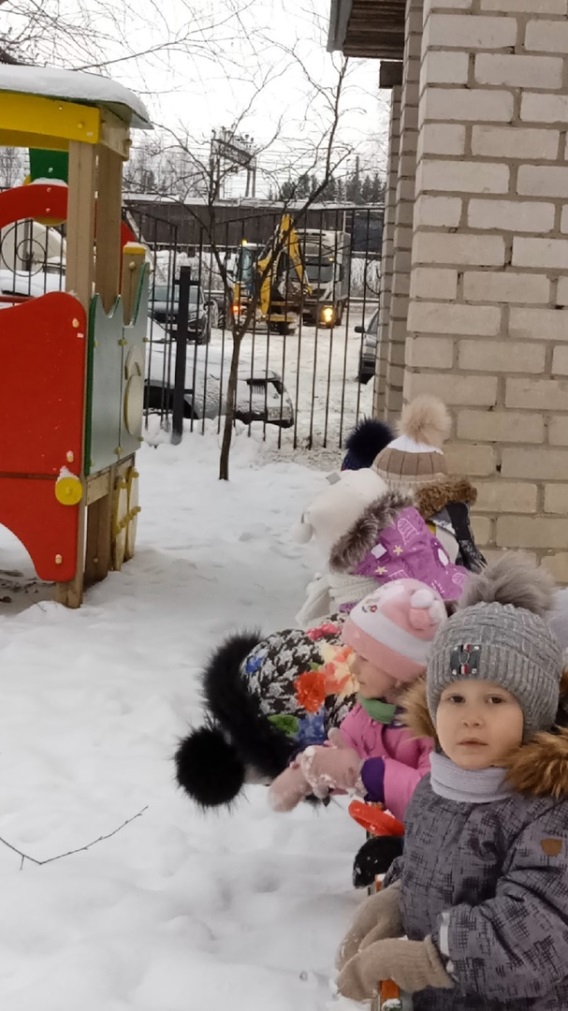 Лепим 
снеговика
Наблюдение за работой трактора, который 
убирает снег
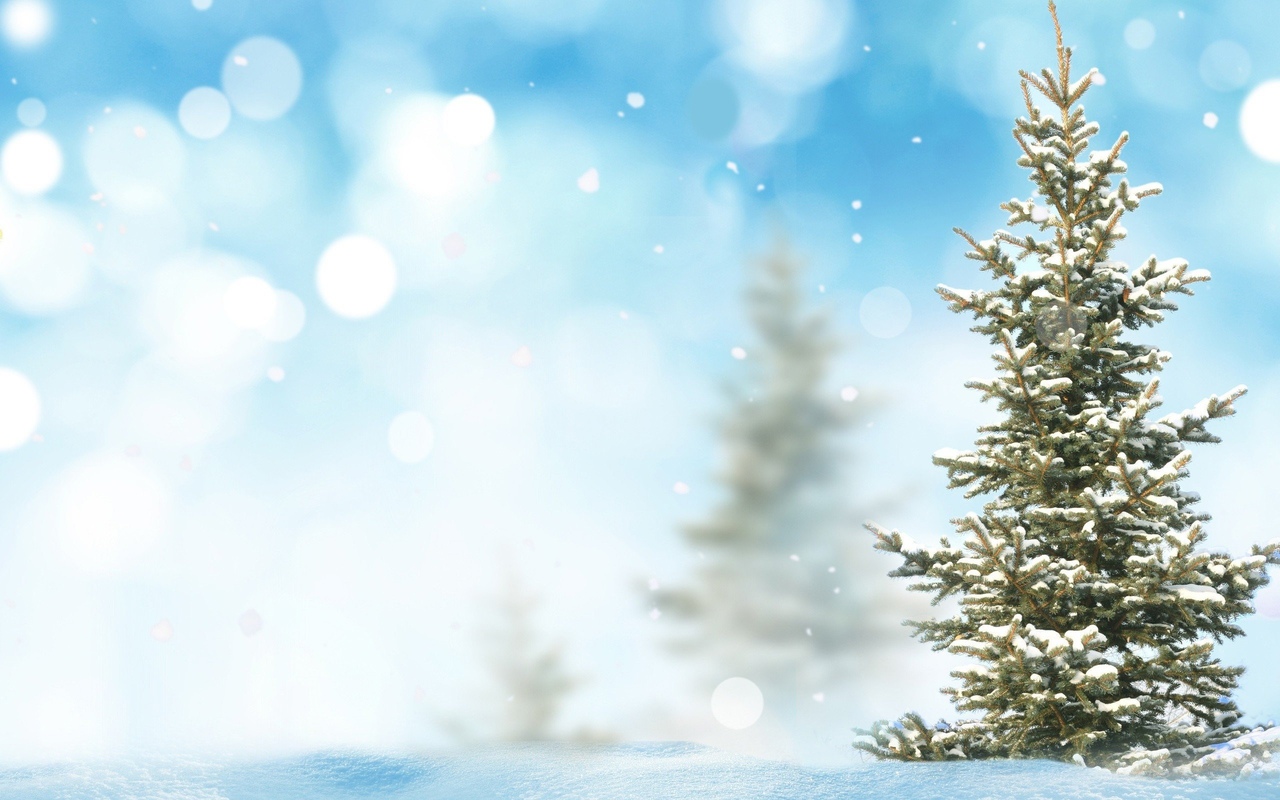 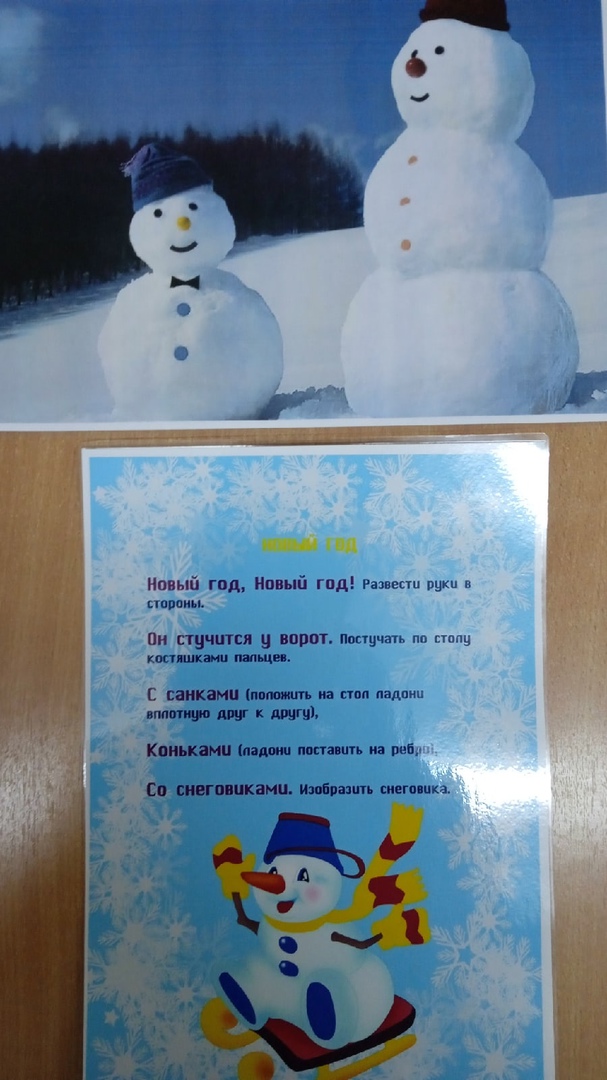 Разучиваем 
стишки
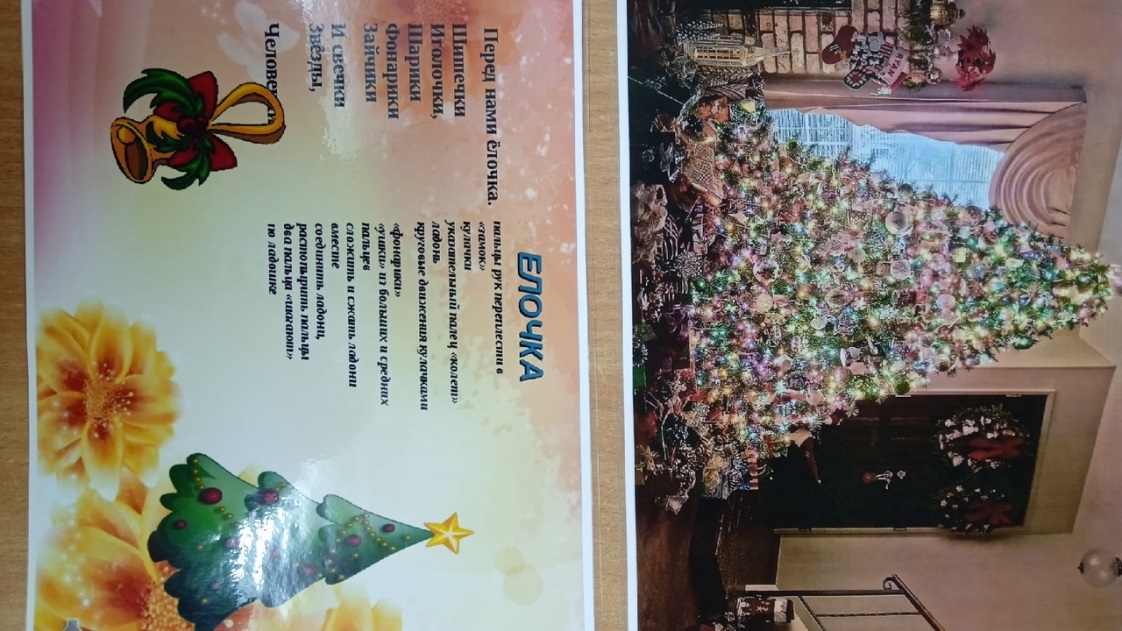 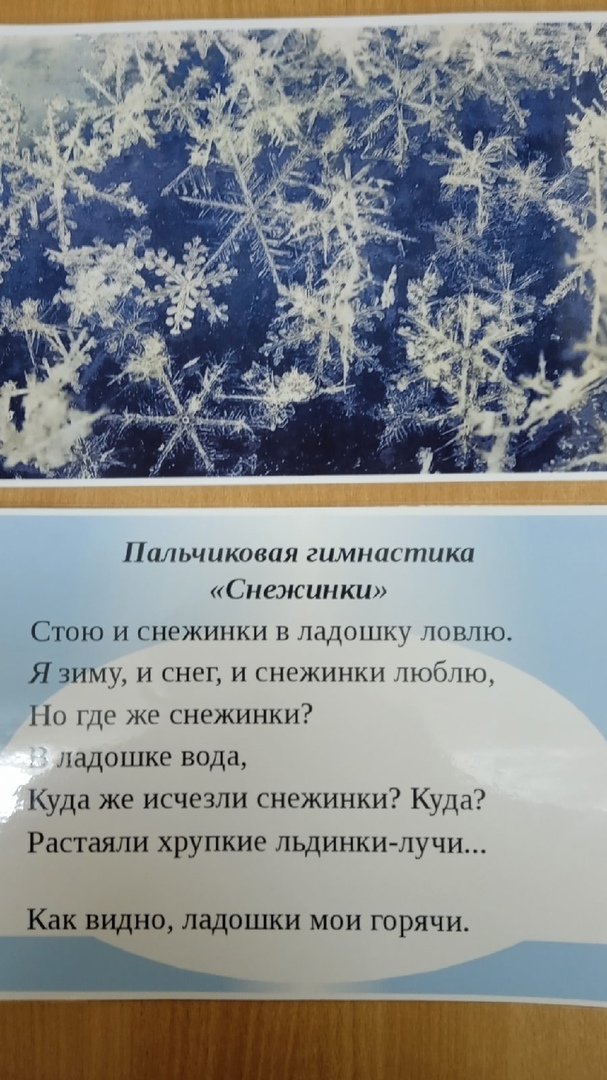 Рассматриваем картинки